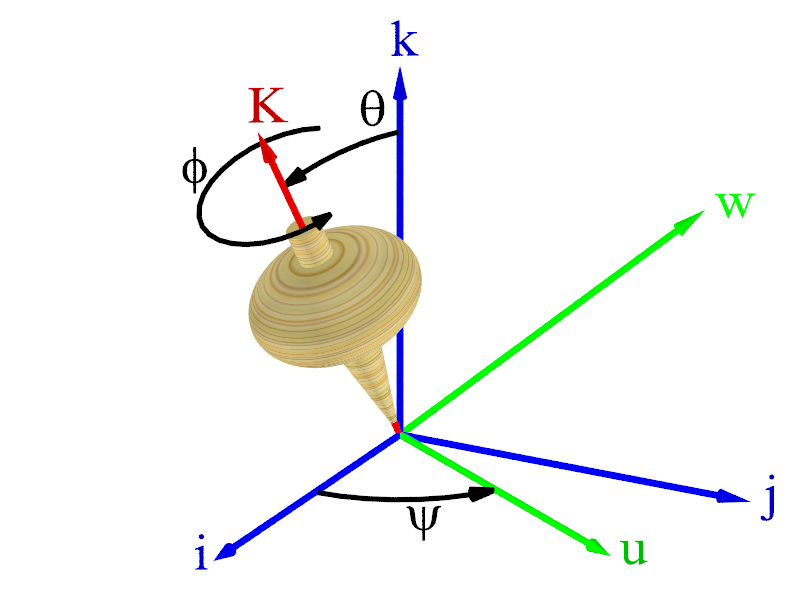 Wikipedia
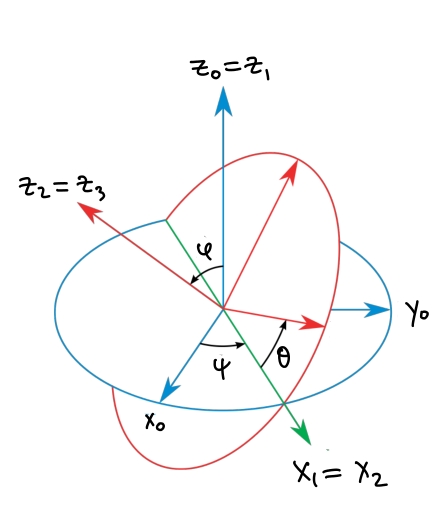 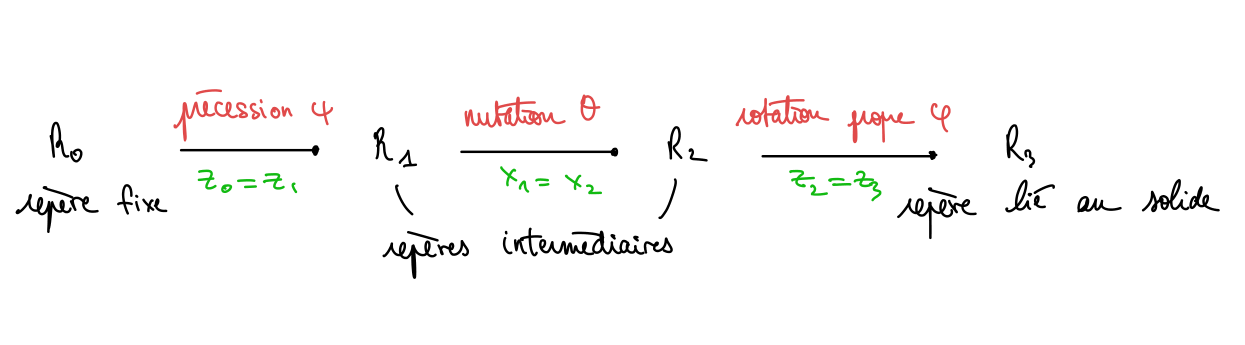 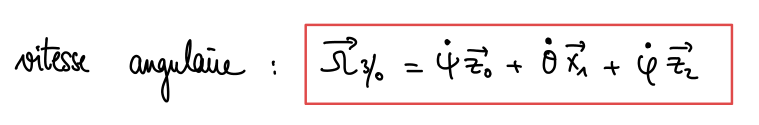 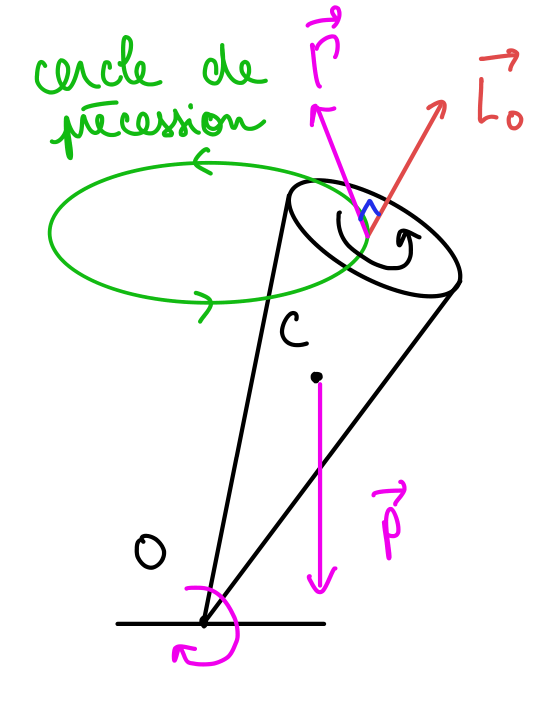 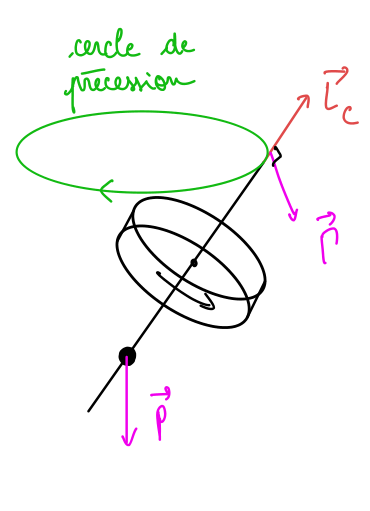 C
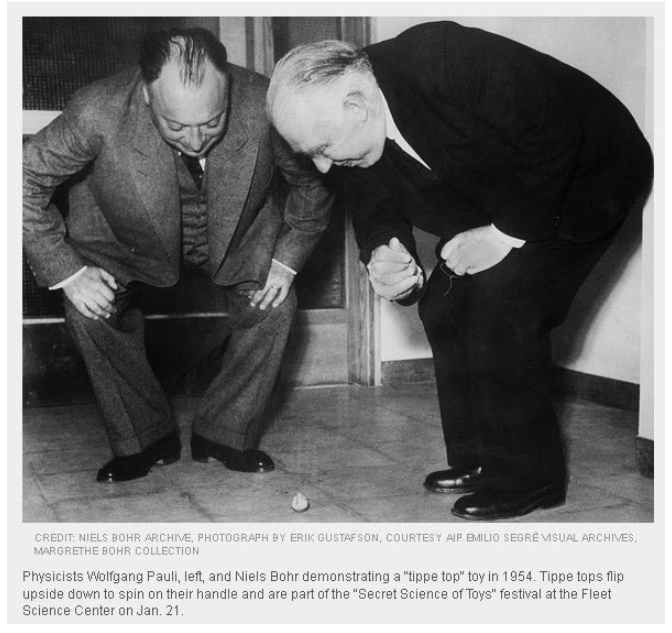 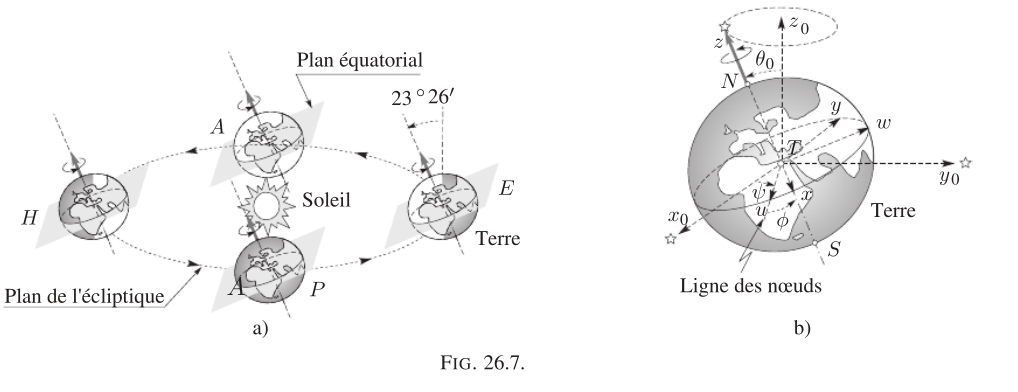 Source: Mécanique, Pérez
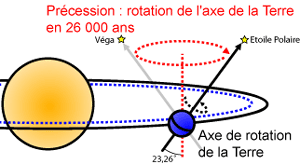 Source: https://media4.obspm.fr/
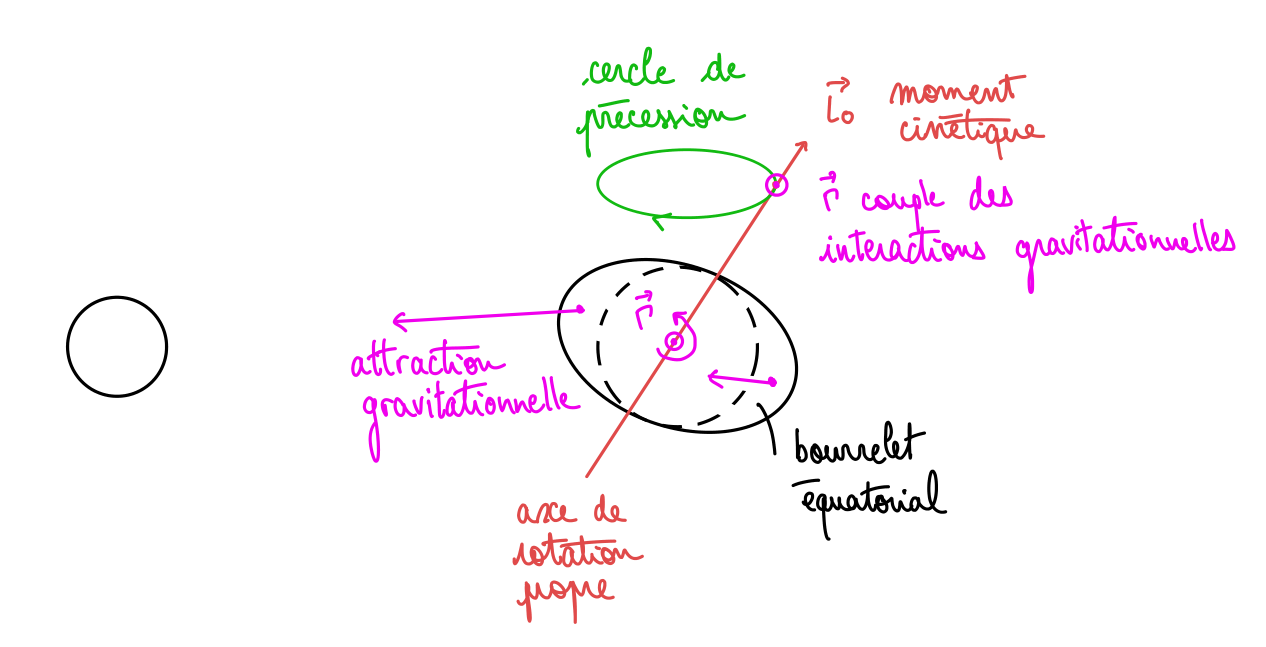 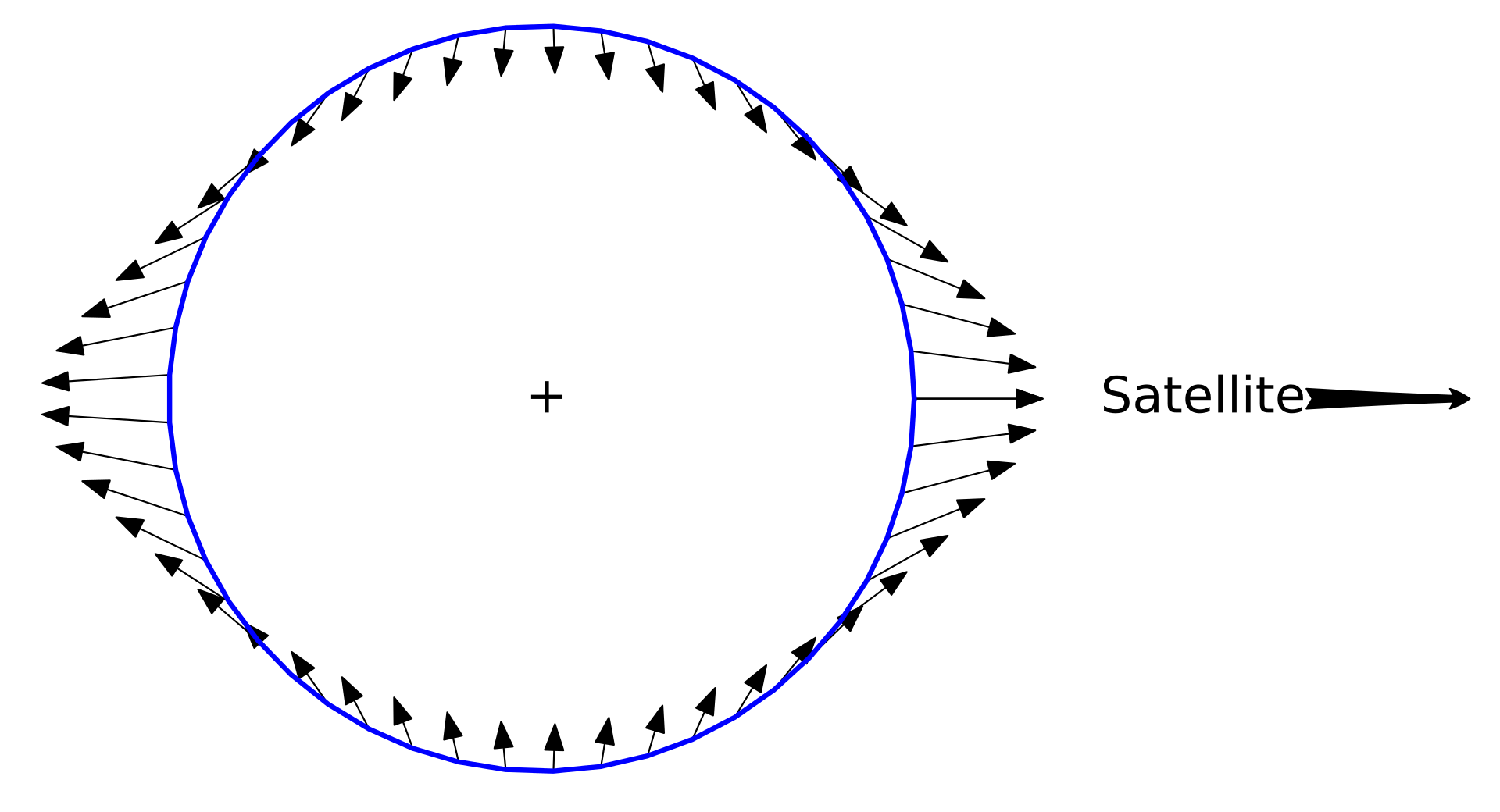 Astre
T
Source: wikipedia
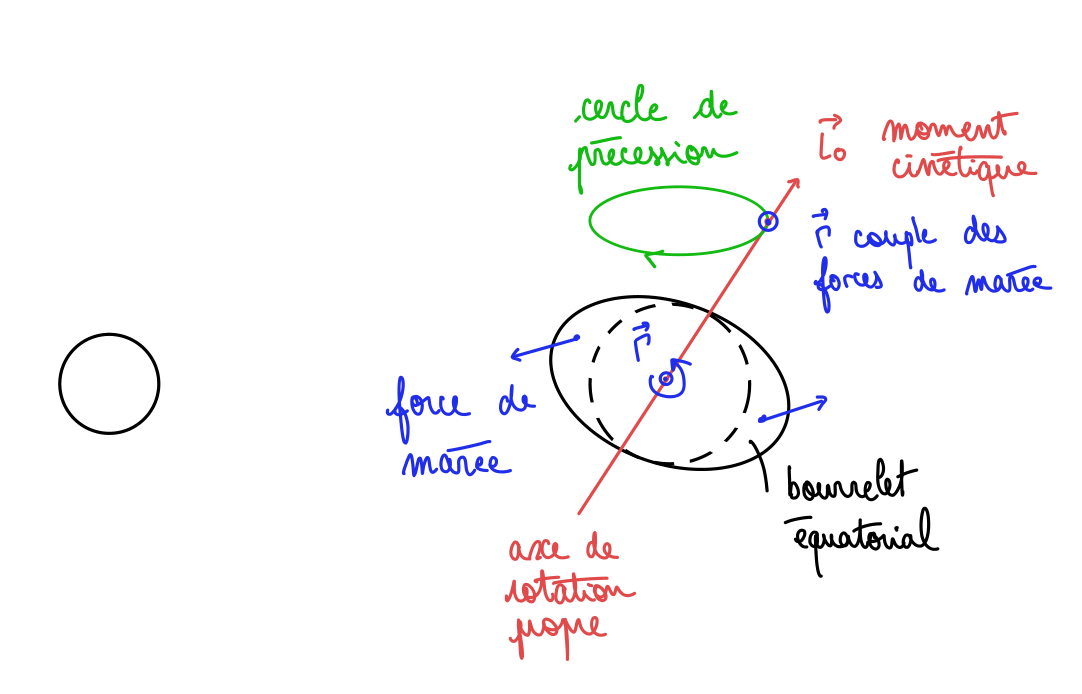 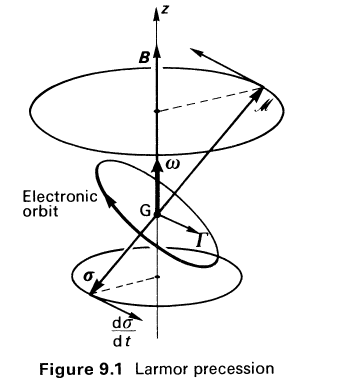 Source: Cagnac
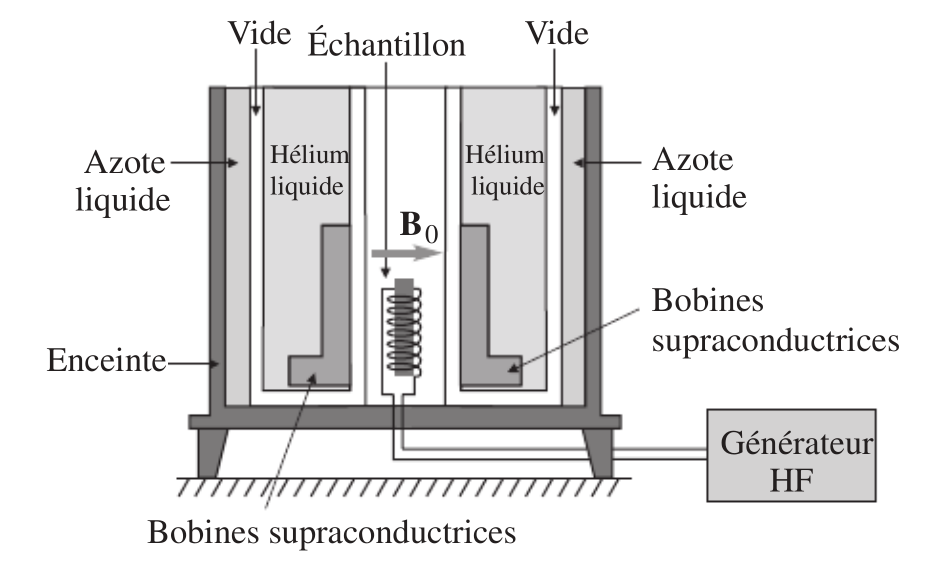 Source : Pérez, Mécanique